Federal Office of Apprenticeship (OA) States vs. State Apprenticeship Agencies (SAA) States
NH
VT*
ME
WA*
ID
MA*
MT
MN*
ND
OR*
NY*
WI*
RI
MI
SD
CT*
WY
NJ
PA
CA
IA
NV
OH
NE
IL
DE
UT
IN
WV
VA
CO
MD
MO
KS
KY
DC*
NC
AZ
NM
OK
AR
SC
TX
GA
AL
TN
MS
AK
LA
FL
Federal OA State (23)
SAA State (27)
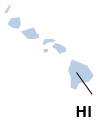 *
Non-RAPIDS (9)
HI
Source: U.S. Department of Labor Employment and Training Administration, Feb. 2023
[Speaker Notes: Link to Map Image: https://thetruthaboutplas.com/wp-content/uploads/2023/05/Federal-Office-of-Apprenticeship-OA-States-vs-State-Apprenticeship-Agencies-States-Map-050323.png

Excel sheet of DOL data: https://www.abc.org/Portals/1/NewsMedia/USDOLOfficeOfApprenticeshipConstructionIndustryGRAPDataFY17-22050323.xlsx?ver=UY9obmYerceIojr4npwIzw%3d%3d

Based on data from the DOL’s Registered Apprenticeship Partners Information Data System, which receives construction industry GRAP data from all state and U.S territories (with the exception of incomplete data from CT, DC, MN, NY, OR, WA, RI, VT and WI), ABC estimates that in 2022, a total of 45,000 apprentices completed government-registered apprenticeship programs (GRAPs) across America and its territories. The current GRAP system would take more than 12 years of current completers to meet the construction industry’s demand for labor of more than half a million additional workers in 2023 alone.

To be clear, the data is from GRAPs affiliated with construction unions and programs unaffiliated with unions such as more than 300 run by ABC chapters as well as GRAPs run by ABC  member contractors, industry associations, community and technical education workforce development programs.

Approximately 75% of all apprentices enrolled in GRAPs are in GRAPs affiliated with unions.

While it cannot be verified by the DOL data due to data limitations in the RAPIDS program, it is estimated that about 250,000 construction industry apprentices were enrolled in GRAPs from all 50 OA and SAA states and territories and the District of Columbia in 2022

The Office of Apprenticeship is working with the remaining states and territories with the goal to have all national individual level apprenticeship data by the end of Fiscal Year 2023 and is publishing a database with information on GRAPs by industry, state, union affiliation and participant demographics at: https://www.apprenticeship.gov/data-and-statistics]